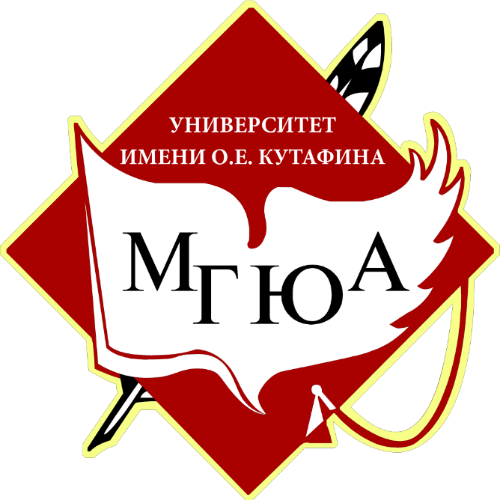 Магистерская программа «Юрист в сфере управления персоналом»
 
 Направление 40.04.01 «Юриспруденция» 

Кафедра трудового права и права социального обеспечения
Руководитель программы
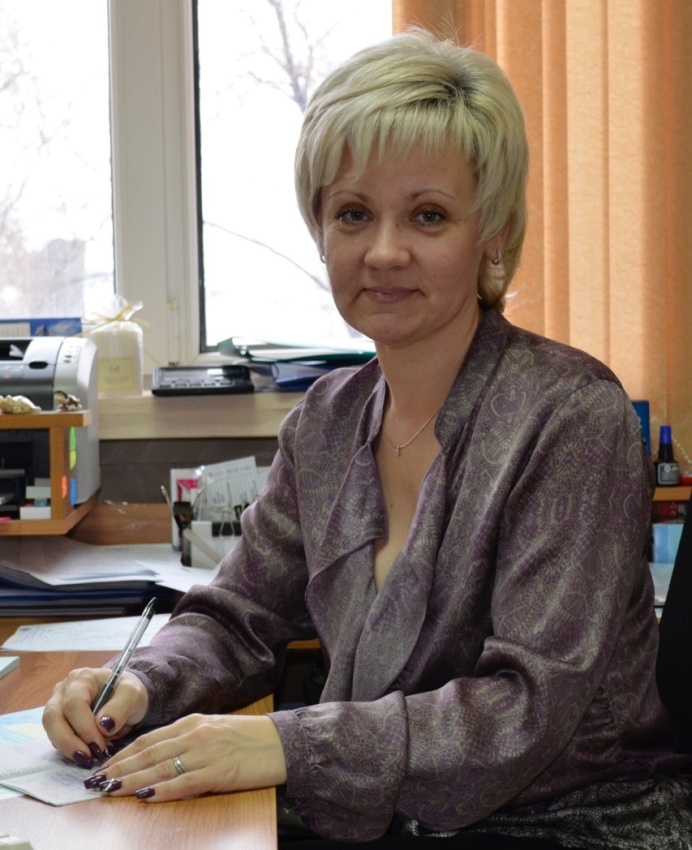 Заведующий кафедрой трудового права и права социального обеспечения,
кандидат юридических наук, доцент 
Черепанцева Юлия Сергеевна
B магистерской программе 
«Юрист в сфере управления персоналом» :

 выражена компетентностная модель подготовки магистров, которая становится универсальной моделью высшего образования;
 программа построена на использовании компаративистского метода, основанного на исследовании зарубежных правовых систем и правовых стандартов в сфере правового регулирования трудовых иных непосредственно связанных с ними отношений, что способствует более глубокому всестороннему изучению российского законодательства;

 особенностью является наличие преимущественно авторских курсов, преподавание которых осуществляется на основании собственных разработок, ориентированных на современные требования работодателей и государственный заказ;
 теоретическая подготовка сопровождается приобретением навыков решения конкретных прикладных задач, возникающих в правоприменительной деятельности.
О нас
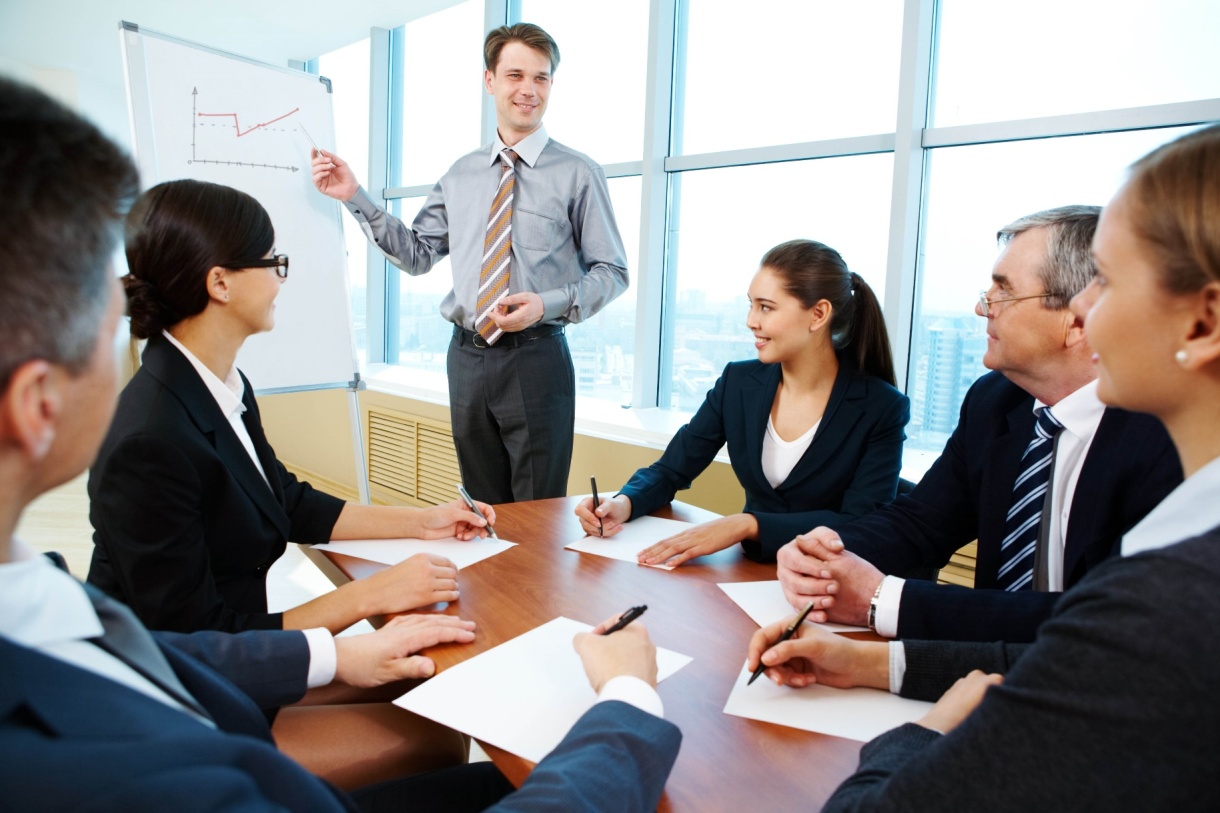 Открытие в Оренбургском институте (филиале) Университета имени O.E.Кутафина (МГЮА) программы специалистов 
магистерского уровня, способных
Осуществлять правовое обеспечение управления персоналом c соблюдением
всех требований законодательства 
при максимальном учете интересов 
сторон трудовых отношений,
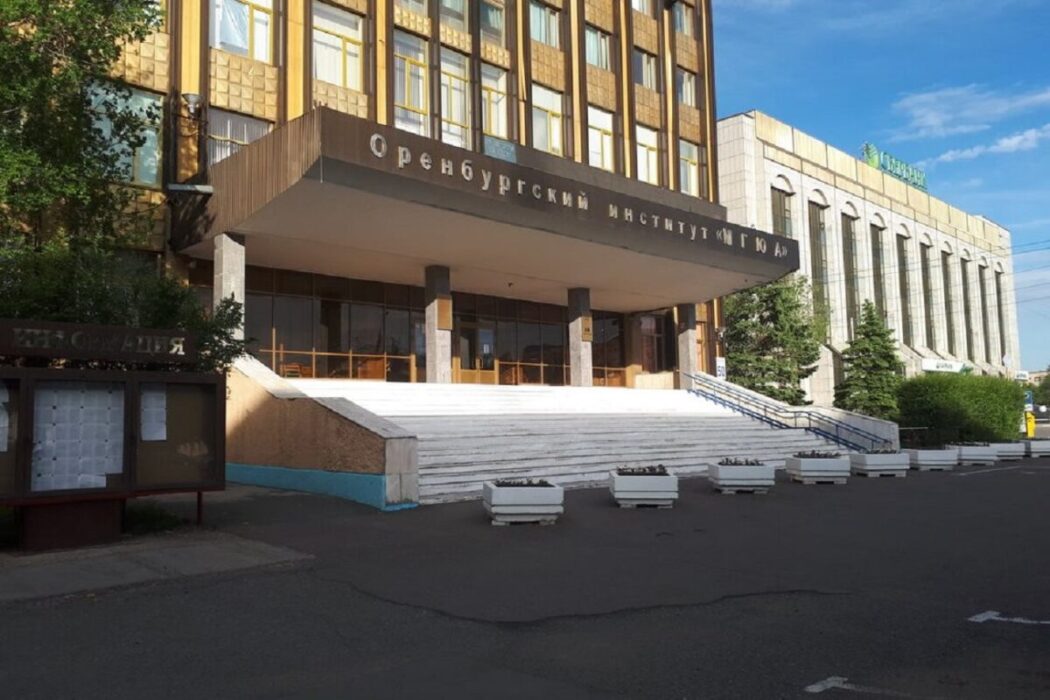 представляет собой экономически эффективную и социально значимую задачу
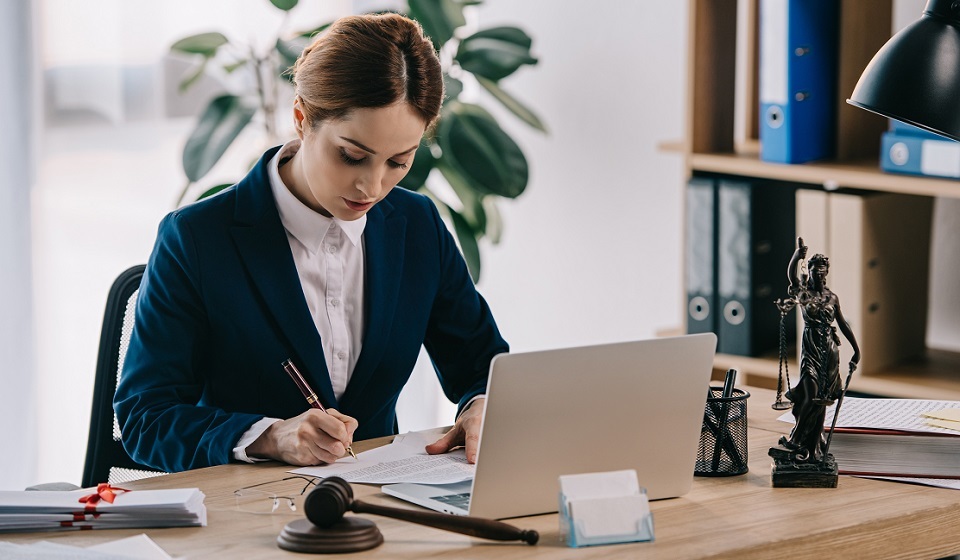 Программа ориентирована на приобретение образования широкого профиля, которое позволяет претендовать на занятие требующих высшего юридического образования должностей:
судей (в том числе специализирующихся на разрешении трудовых споров), 
прокуроров, 
адвокатов, 
нотариусов, 
 государственных служащих, в том числе, в системе подинститутов, обеспечивающих защиту социально-трудовых прав граждан, контроль и надзор за соблюдением трудового законодательства
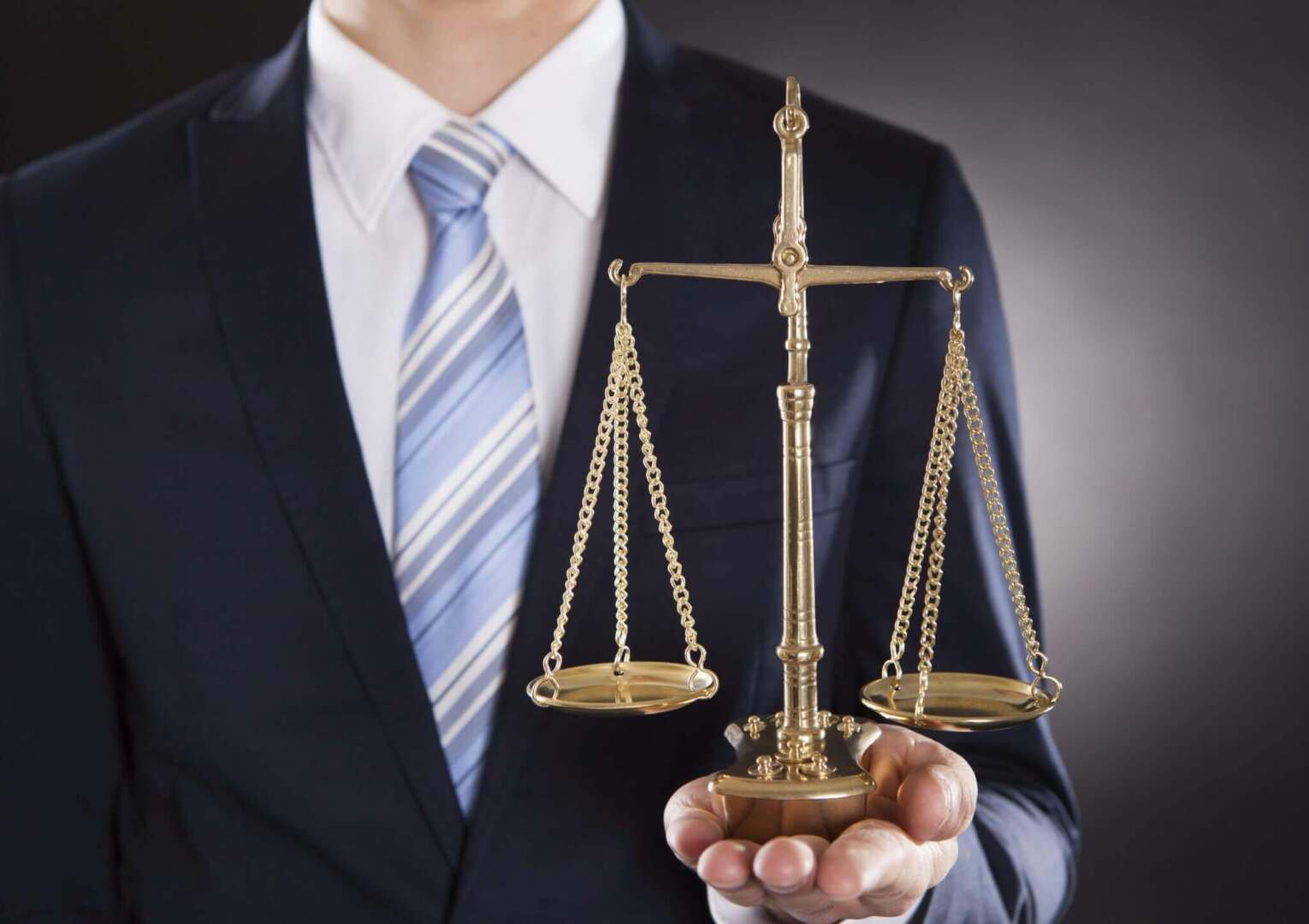 Выпускник магистерской программы обладает научными и практико-ориентированными знаниями в области:
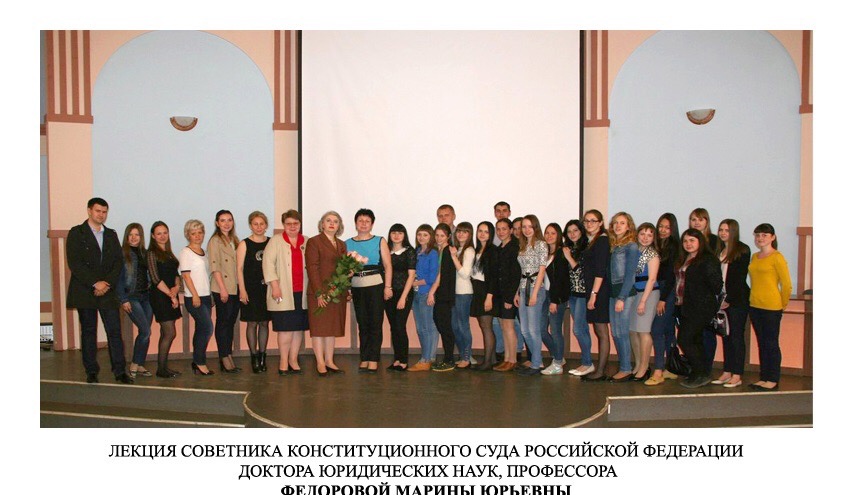 трудового права
-
-
договорного и социально-партнерского регулирования
страхового права
-
особенностей защиты прав и интересов работодателя нормами трудового законодательства
-
специфики служебных отношений и локального нормотворчества
-
Магистерская программа рассчитана на подготовку высококвалифицированных специалистов в области правового обеспечения управления персоналом, способных:
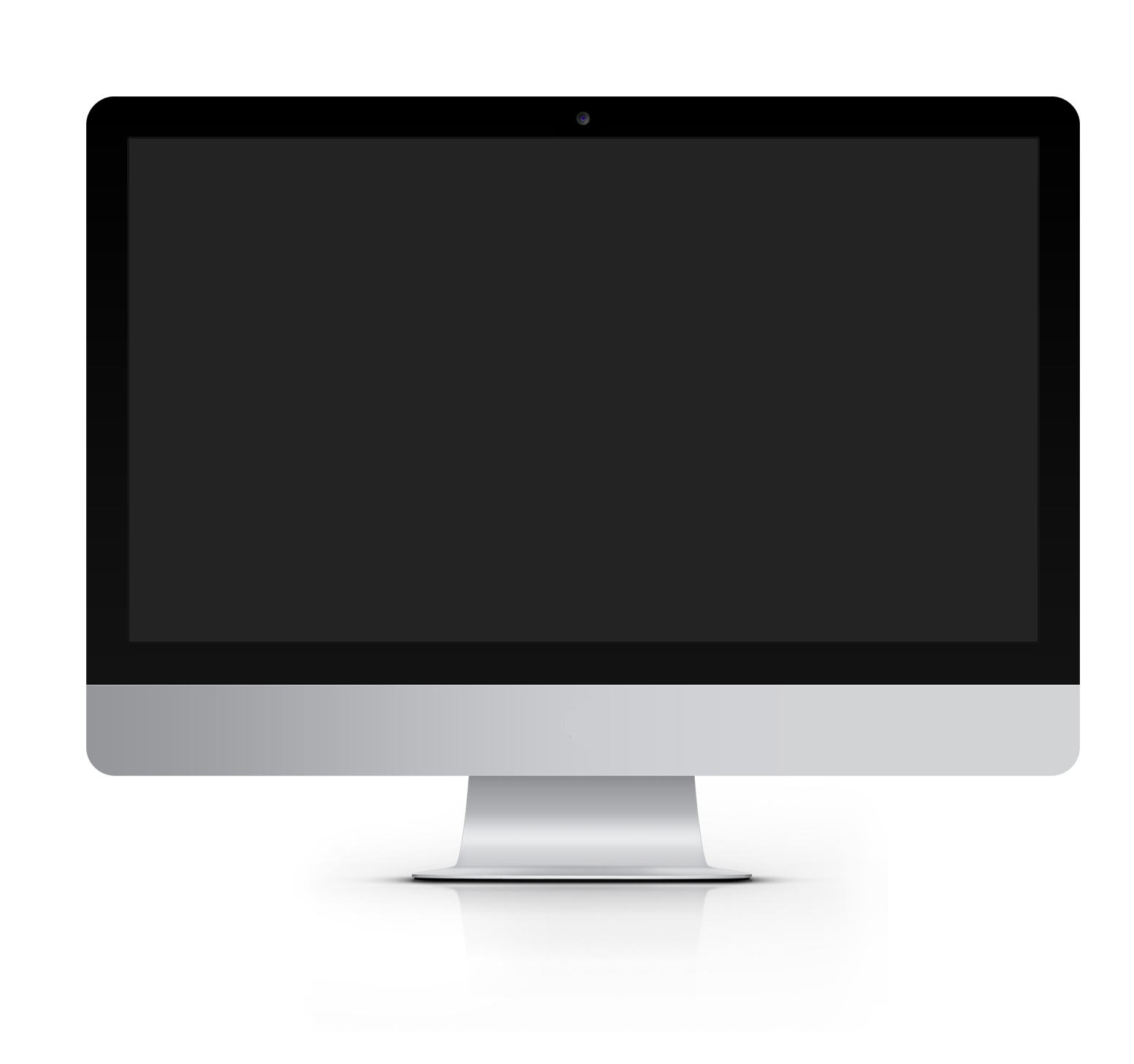 - применять полученные знания, умения и навыки и компетенции в правоприменительной деятельностиорганизаций, учреждений, предприятий, в том числе их юридических служб, управлений и служб персонала;

- эффективно функционировать в юридических и кадровых службах органов государственной власти Российской Федерации и субъектов Российской Федерации, a также муниципальных образований;
- активно взаимодействовать в рамках системы социального партнерства, представляя интересы работодателей и их объединений.
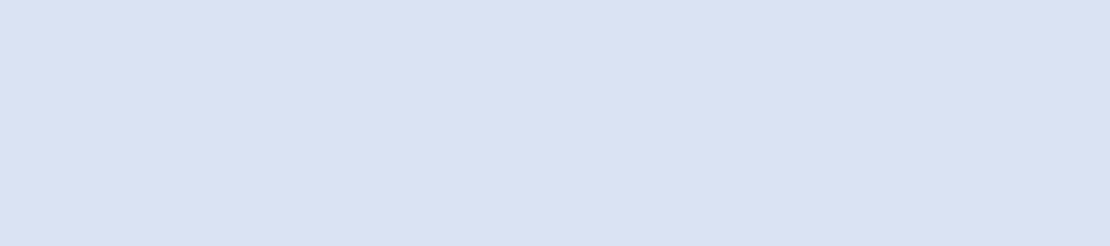 Наши преподаватели
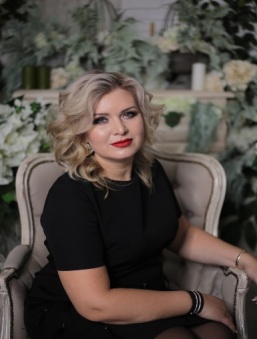 Черепанцева Юлия Сергеевна – заведующий кафедрой, к.ю.н., доцент
Рузаева Елена Михайловна - к.п.н., к.ю.н., доцент
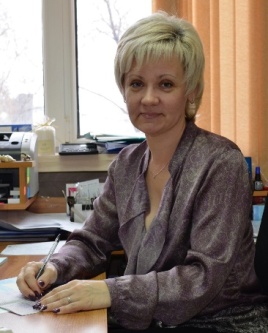 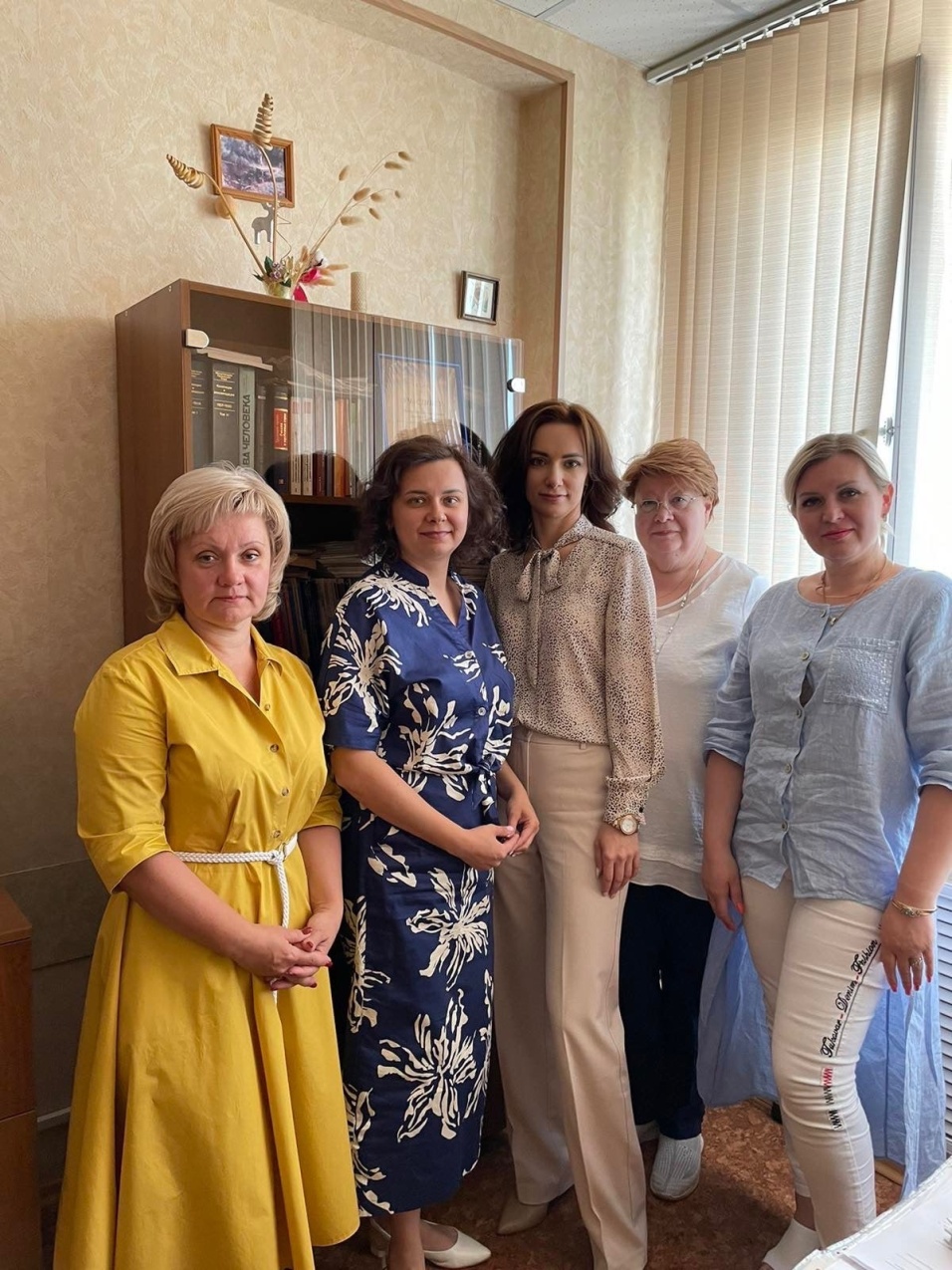 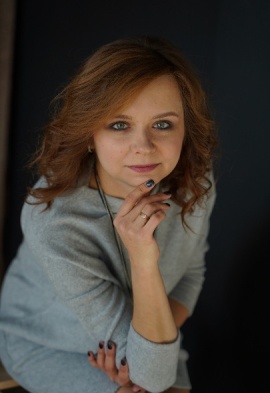 Хабибуллина Анна Сергеевна - к.ю.н. доцент
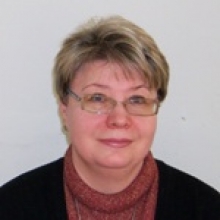 Беребина Ольга Петровна - к.ю.н., доцент
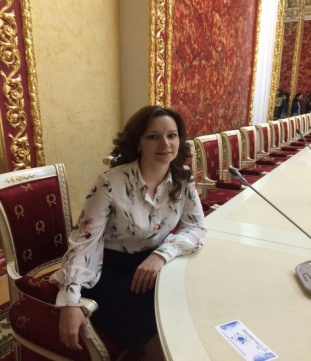 Яковенко Нина Александровна, к.ю.н., доцент
Наши координаты
Кабинет: 
904
Номер телефона: 
8(3532) 31-25-43
Сайт VK: 
https://vk.com/oimsla904
E-mail: 
labortrud2020@mail.ru
Будем рады видеть всех!